Warszawa, 28 stycznia 2019 r.
Finansowanie badań i innowacji z programów ramowych UE
dr Maria Śmietanka

Krajowy Punkt Kontaktowy Programów Badawczych UEInstytut Podstawowych Problemów Techniki PAN
www.kpk.gov.pl
W niniejszej prezentacji wykorzystano materiały udostępnione m.in. przez KE i/lub Ministerstwa oraz Agendy RP
KIM JESTEŚMY?
Pełnimy funkcję Krajowego Punktu Kontaktowego do programu Horyzont 2020, Euratom Fission, IMI2 oraz koordynujemy polską sieć Euraxess jako jednostka wyłoniona przez Ministerstwo Nauki i Szkolnictwa Wyższego       w drodze konkursu.
Wspieramy polskich liderów badań i innowacji w skutecznym aplikowaniu o środki w europejskich programach badawczych i innowacyjnych.
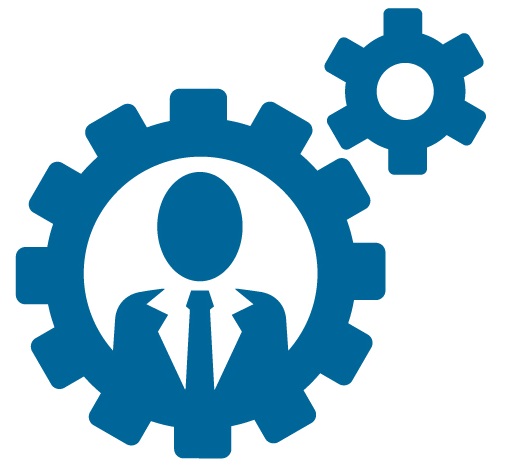 Nasz zespół to eksperci z unikatową wiedzą popartą wieloletnim praktycznym doświadczeniem w badawczych i innowacyjnych programach europejskich (ponad 100 zrealizowanych projektów).
BEZPŁATNA OFERTA KPK PB UE
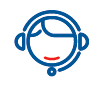 Szkolenia, warsztaty, konferencje
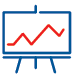 Konsultacje w zakresie przygotowywania wniosków projektowych i realizacji projektów
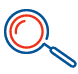 Działania mentoringowe dla zainteresowanych złożeniem wniosku do programu Horyzont 2020
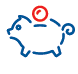 Porady finansowo-prawne na etapie przygotowania i realizacji projektów
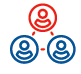 Poszukiwanie partnerów do konsorcjów międzynarodowych
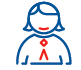 Pomoc zagranicznym naukowcom przyjeżdżającym do Polski
Czym jest Horyzont2020?
Program Ramowy Unii Europejskiej Horyzont 2020 jest największym w historii Unii programem w zakresie badań naukowych i innowacji.

W ciągu 7 lat (2014 – 2020) na nowatorskie badania i innowacyjne rozwiązania przeznaczone zostanie łącznie 77 028,3 mln euro.
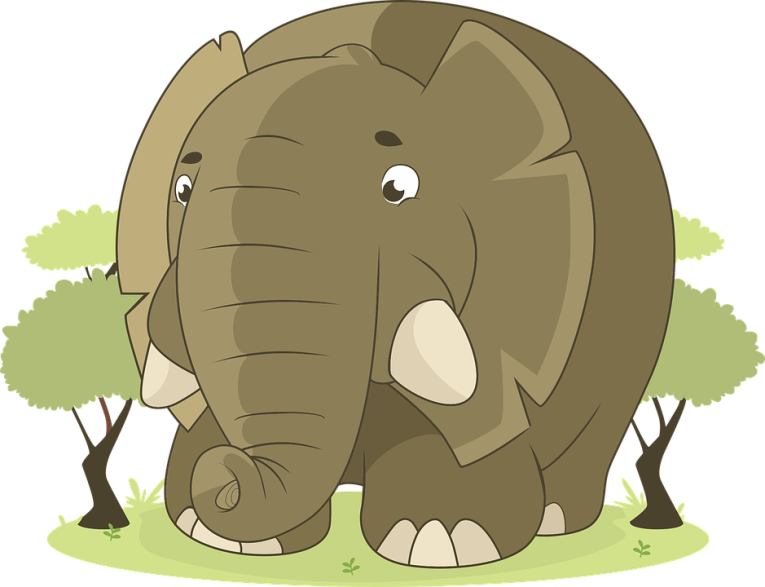 DOSKONAŁA
BAZA NAUKOWA
WYZWANIA SPOŁECZNE
WIODĄCA POZYCJA     
W PRZEMYŚLE
Zdrowie, zmiany demograficzne      i dobrostan
Europejska Rada ds. Badań Naukowych (ERC)
Wiodąca pozycja w zakresie technologii wspomagających           i przemysłowych
Bezpieczeństwo żywnościowe
Bezpieczna, ekologiczna                  i efektywna energia
Przyszłe i powstające technologie (FET)
Dostęp do finansowania ryzyka
Inteligentny, ekologiczny                  i zintegrowany transport
Działania Marii Skłodowskiej-Curie (MSCA)
Innowacje MŚP
Działania w dziedzinie klimatu, środowisko
Infrastruktura badawcza
Europa w zmieniającym się świecie
Bezpieczne społeczeństwa
Upowszechnianie doskonałości i zapewnienie szerszego uczestnictwa
Nauka z udziałem społeczeństw i dla społeczeństwa
EURATOM
Wspólne centrum badawcze (JRC)
Europejski Instytut Innowacji      i Technologii (EIT)
Kto może aplikować?
Konsorcja złożone z co najmniej 3 partnerów z 3 różnych państw członkowskich UE i/lub państw stowarzyszonych)
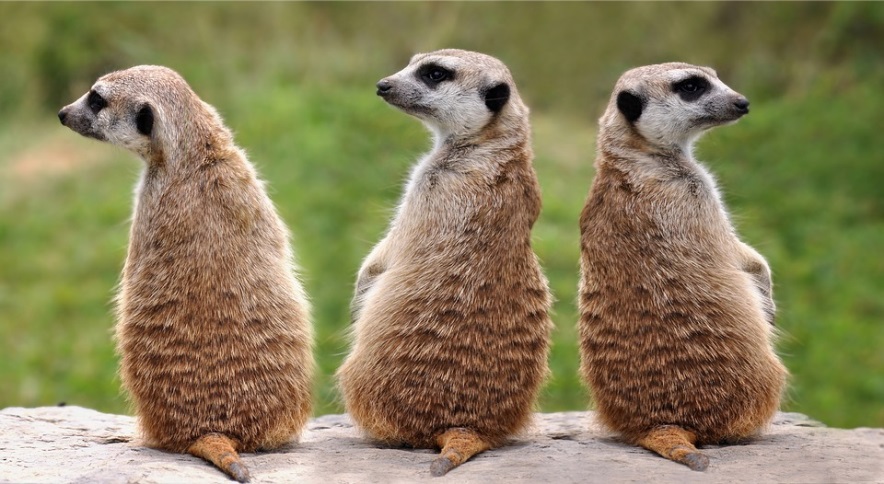 Kto może brać udział?
PODMIOTY:

MŚP
Centra badawcze
Jednostki publiczne
Przedsiębiorstwa
Stowarzyszenia
Fundacje
Organizacje międzynarodowe

KRAJE:

 Kraje członkowskie
Kraje stowarzyszone i kandydujące
Kraje trzecie słabiej rozwinięte
Kraje trzecie lepiej rozwinięte
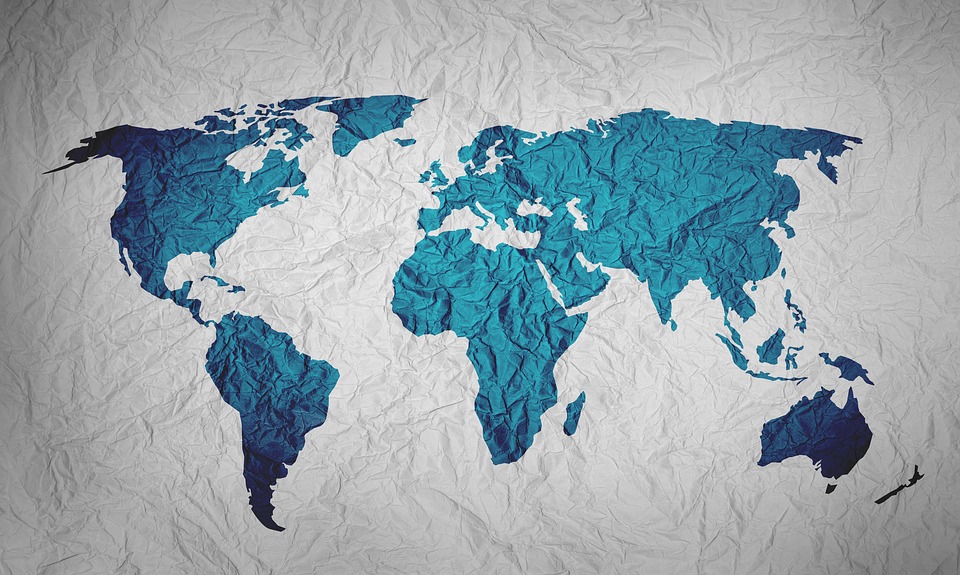 Cykle realizacji Programu Horyzont 2020
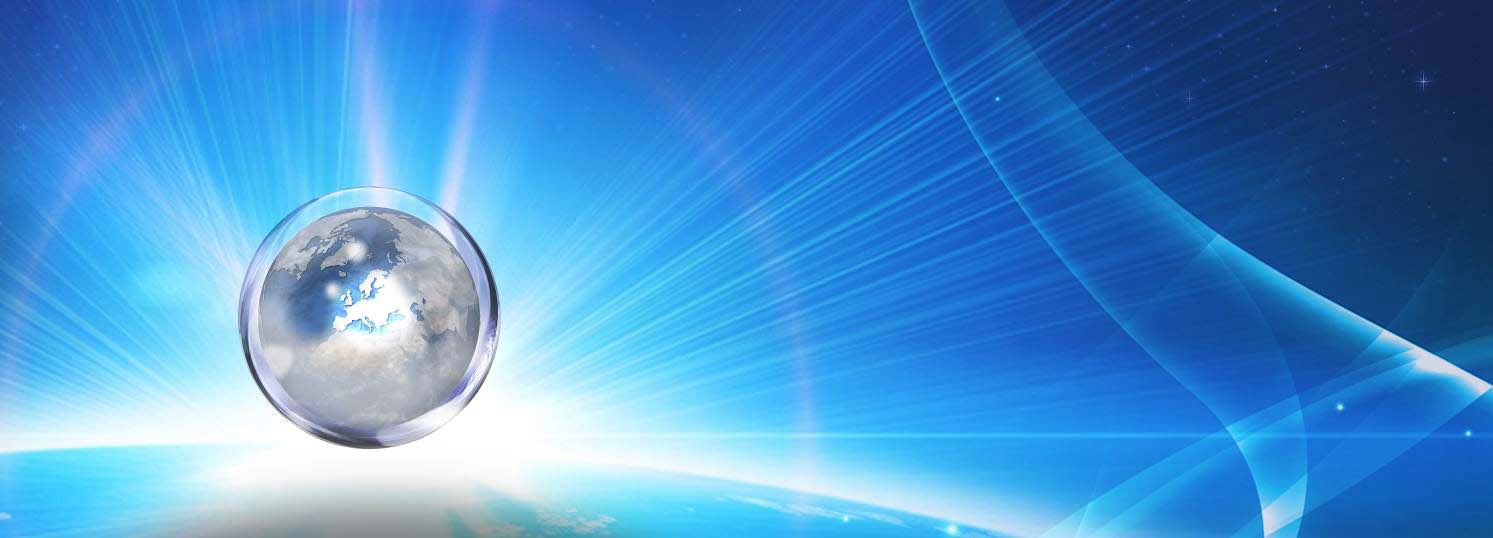 Work Programme – program pracy
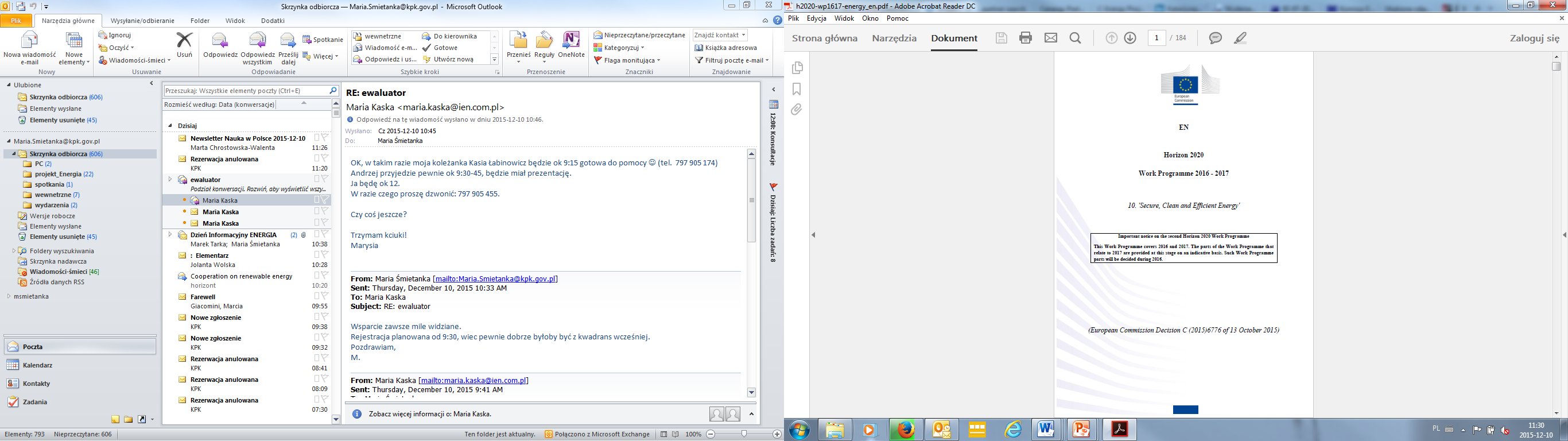 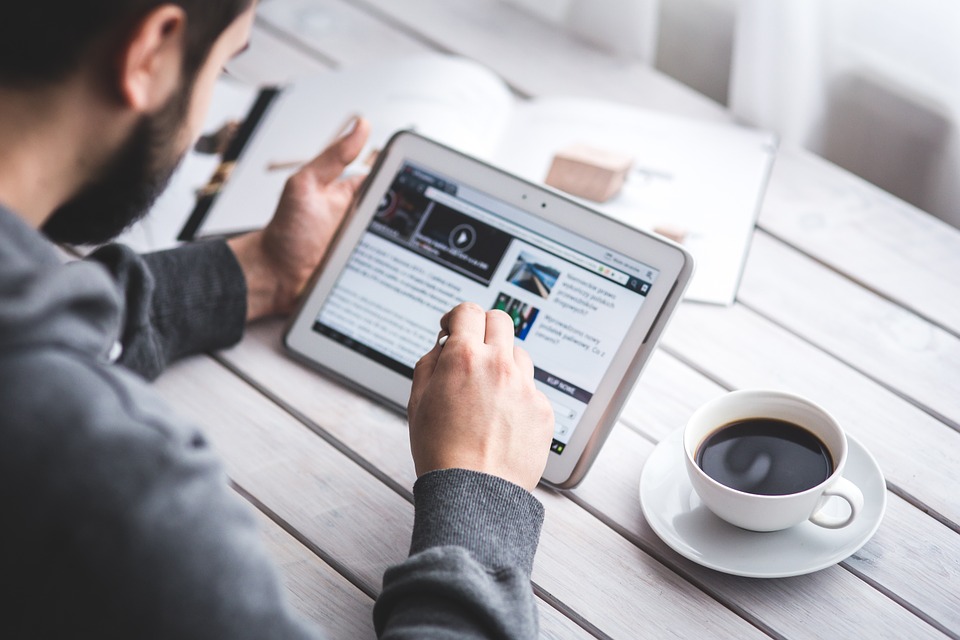 https://ec.europa.eu/research/participants/portal/desktop/en/funding/reference_docs.html#h2020-work-programmes-2018-20
Temat konkursowy
Tytuł i numer
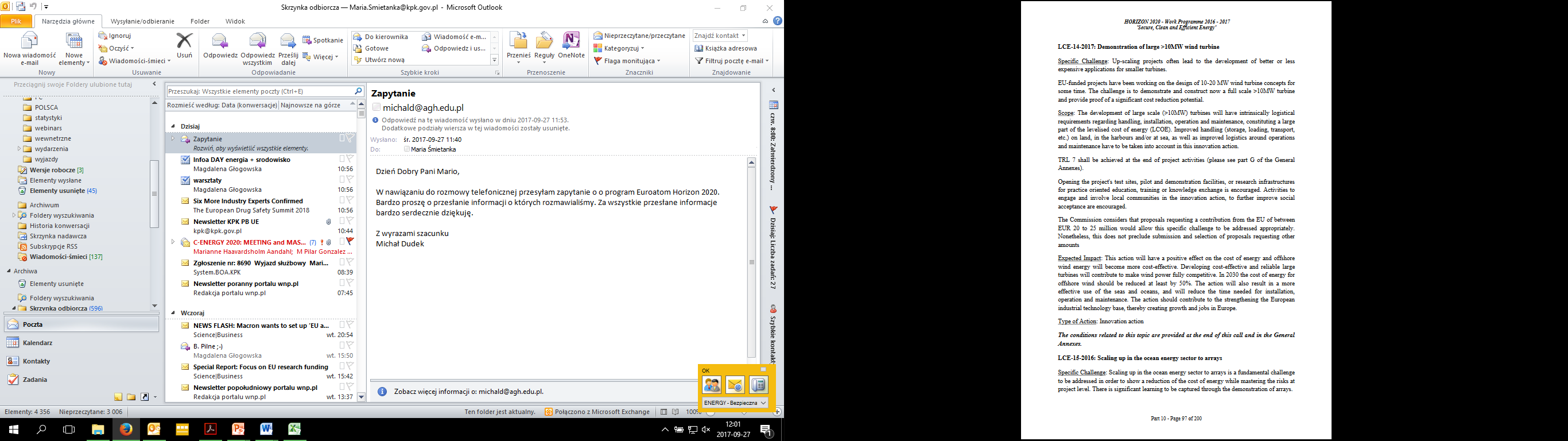 Wyzwanie / problem
Zakres zadań
Oczekiwane efekty
10
Typy projektów
Research and Innovation actions (RIA)

Badania podstawowe i stosowane, rozwijanie technologii, testowanie i walidację na prototypach w laboratorium lub otoczeniu symulowanym (na małą skalę).

 Innovation actions (IA)

Przygotowanie prototypów, testowanie, demonstrację, projekty pilotażowe, walidację produktów na dużą skalę, powielanie rynkowe itd.

 Coordination and support actions (CSA)

Standaryzacja, upowszechnianie, koordynacja, tworzenie sieci kontaktów, dialog polityczny itd.
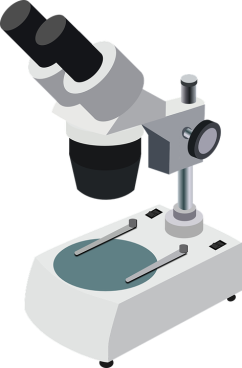 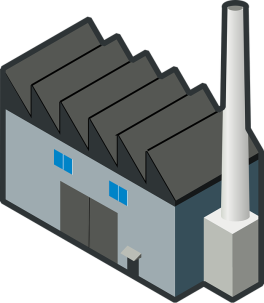 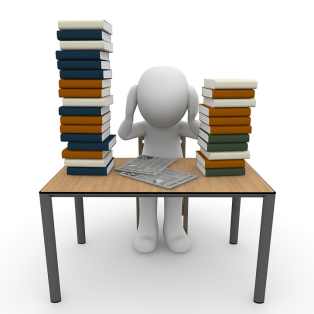 Jakie dofinansowanie można uzyskać?
Wysokość dofinansowania zależy od typu działania oraz rodzaju organizacji.
RIA
IA
CSA
Profit
100%
70%
100%
Non-profit
100%
100%
100%
TRL ≤ 5
TRL ≥ 6
n/d
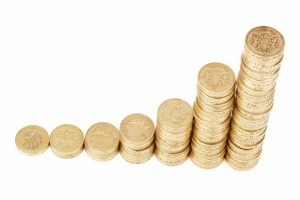 *Czasem również od typu instrumentu finansującego  – instrument MŚP.
Projekty finansowane wyłaniane w drodze konkursów ogłaszanych przez KE
Jakość  projektów oceniana przez niezależnych ekspertów.
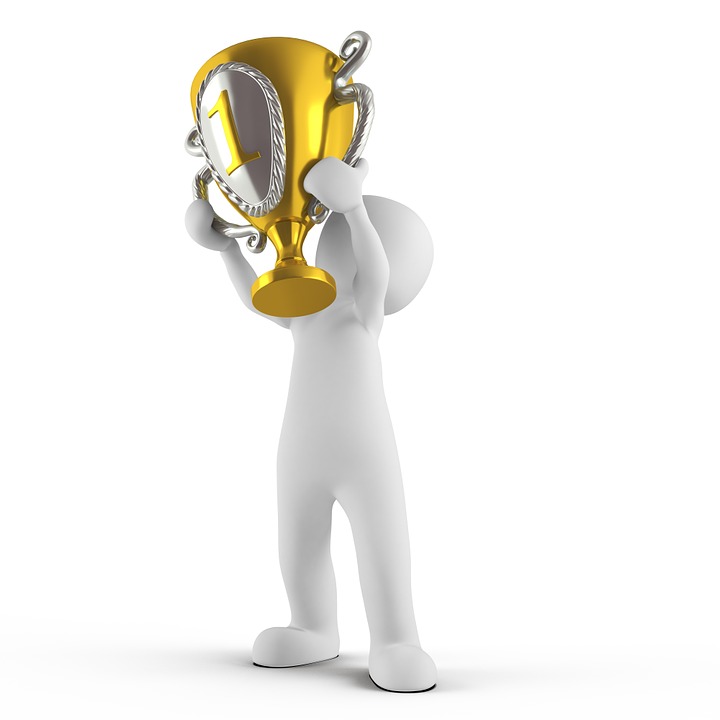 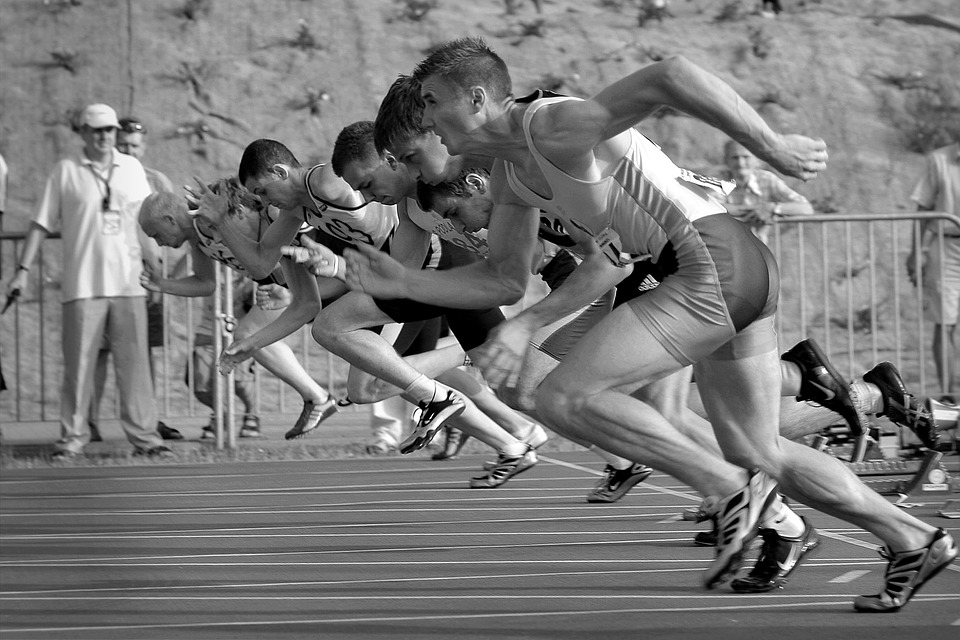 Co jest oceniane?
Excellence Doskonałość naukowa i technologiczna 



Impact Oddziaływanie



Implementation Realizacja
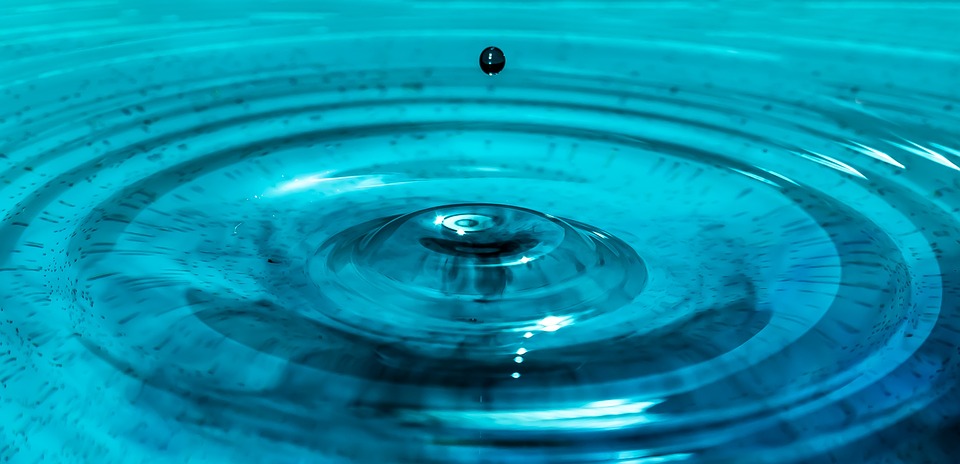 14
Co już zostało sfinansowane?
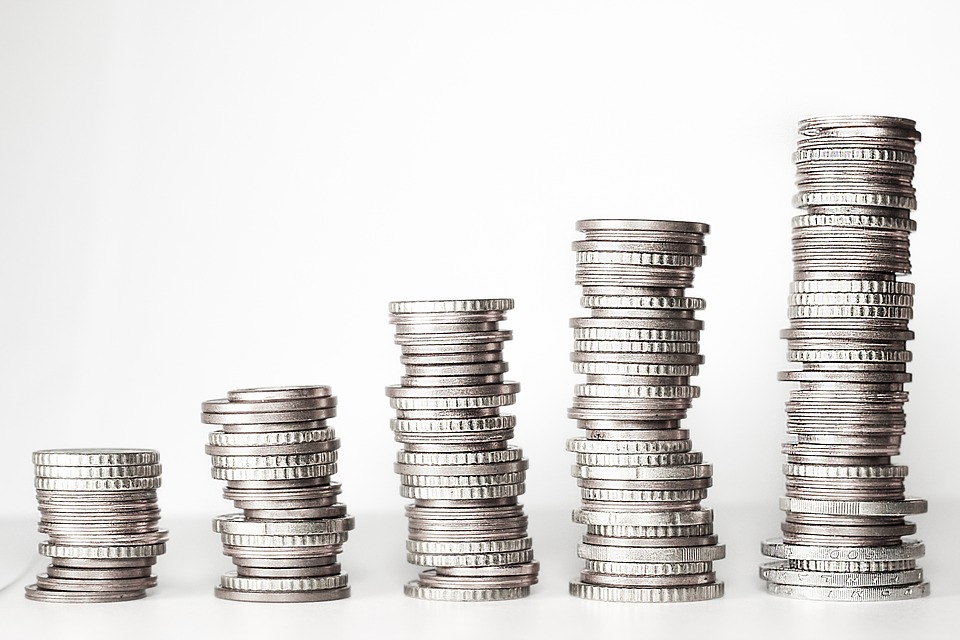 Warszawa
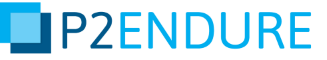 Celem projektu P2Endure jest wykazanie, że jest możliwe uzyskanie oszczędności zużycia energii wykorzystywanej przez badane budynki pilotażowe o co najmniej 60% dzięki zastosowaniu gotowych i łatwych w montażu produktów oraz innowacyjnych metod służących do termomodernizacji budynków.
https://www.p2endure-project.eu
4 mln euro
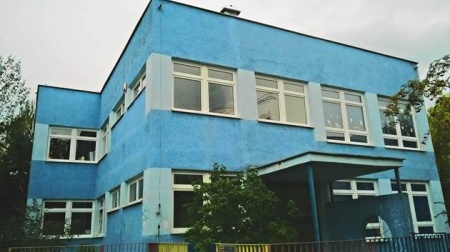 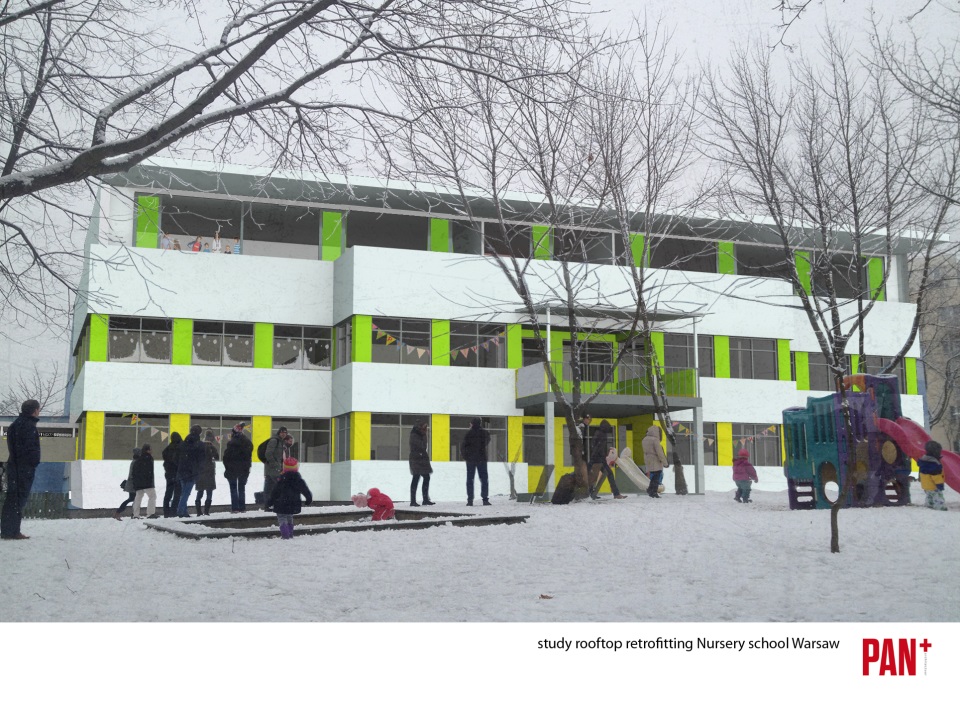 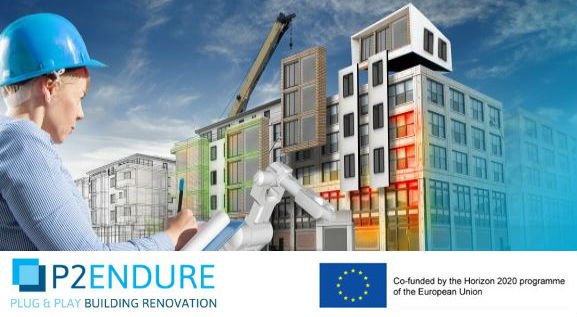 Budżet dla Miasta Warszawa wynosi € 215 875
Warszawa
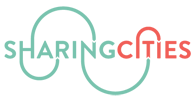 Rozwiązania dla miast i społeczności integrujące sektory energii, transportu oraz informatyki i telekomunikacji za pomocą pionierskich wielkoskalowych projektów demonstracyjnych – SMART CITIES
http://www.sharingcities.eu/
27 mln euro
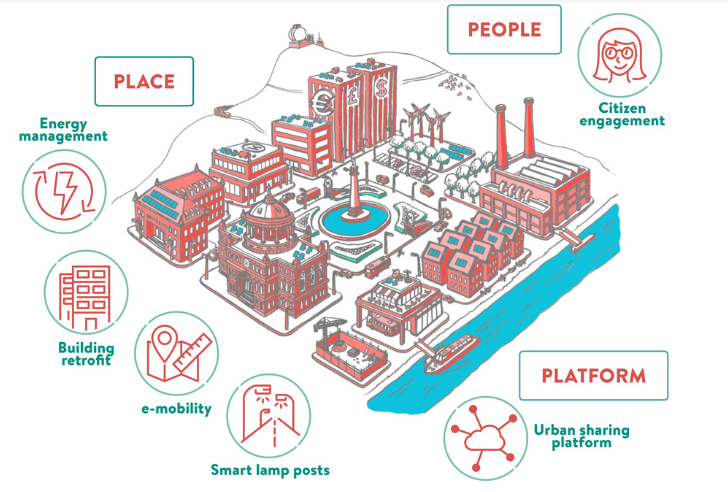 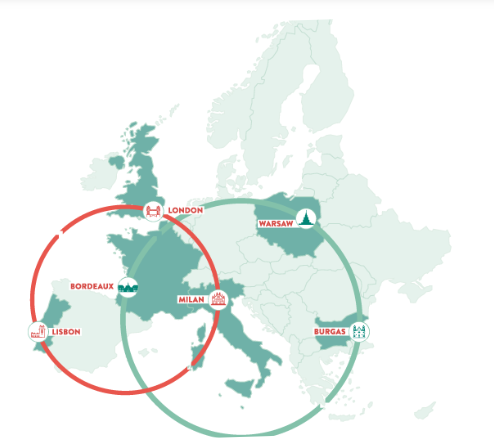 Budżet dla Miasta Warszawa wynosi € 323 033,75
17
Gdynia
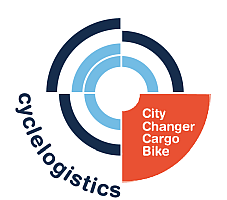 Projekt ma za zadanie zwiększyć oraz przyspieszyć wykorzystanie rowerów towarowych w miastach. CCCB wykorzysta najlepsze przykłady realizacji tego rodzaju polityki, konteksty i wiedzę specjalistyczną z Europy, aby przenieść je na dużą skalę i w najlepszy możliwy sposób do nowych miast.
http://cyclelogistics.eu/
4 mln euro
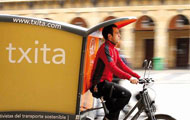 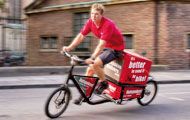 Budżet dla Miasta Gdyni wynosi 109 950 EURO
18
Sosnowiec
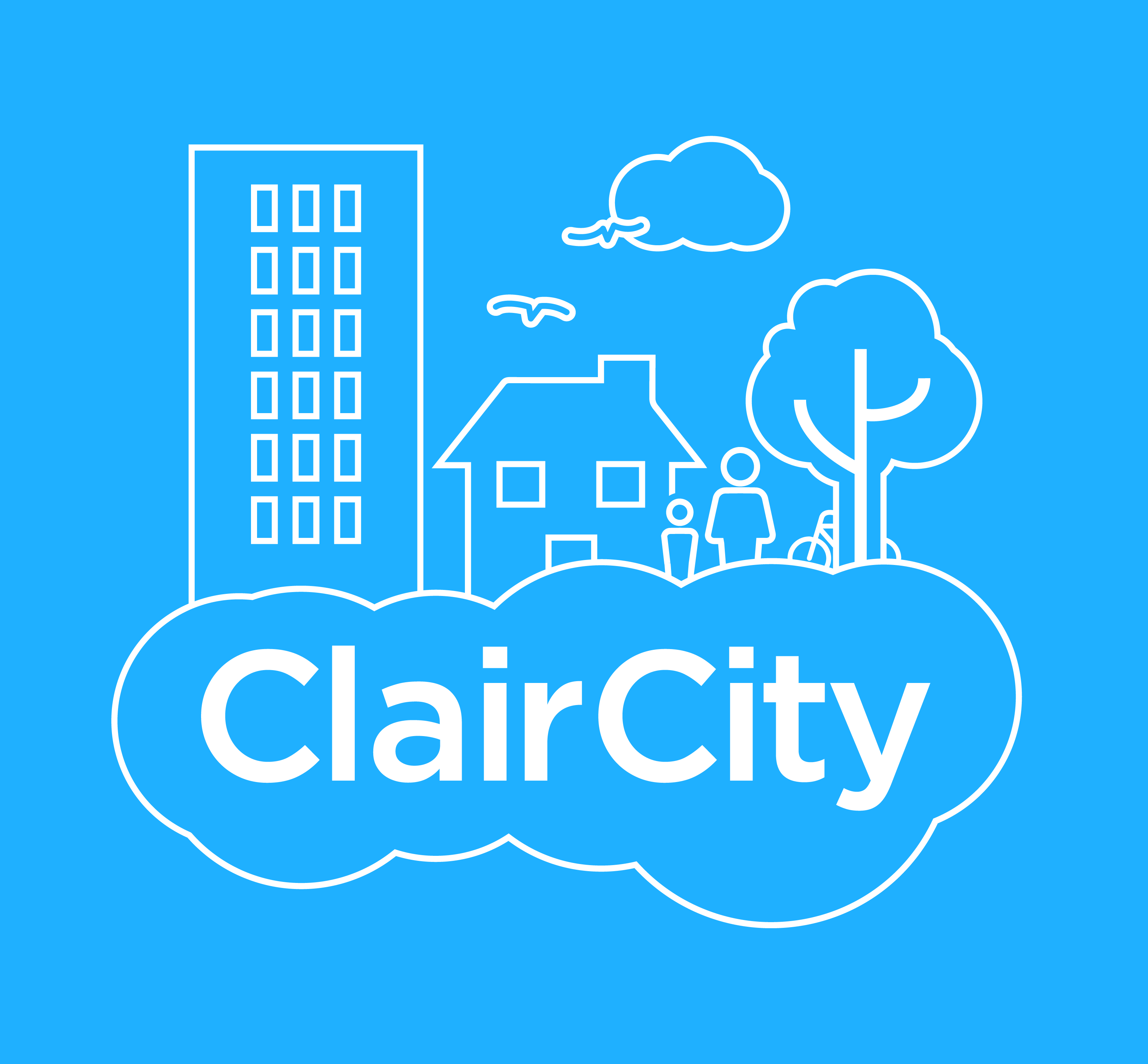 Misją ClairCity jest zwiększenie świadomości społeczeństwa w kwestiach zanieczyszczenia powietrza i emisji dwutlenku węgla do atmosfery w mieście zamieszkania. Weźmiemy pod lupę ludzkie działania, które przyczyniają się do występowania problemu oraz przeanalizujemy wpływ zanieczyszczeń na nasze zdrowie i życie. 
Nietuzinkowość tego projektu polega na czynnym zaangażowaniu mieszkańców miast partnerskich w opracowanie najlepszych rozwiązań lokalnych.

http://claircity.eu/
7 mln euro
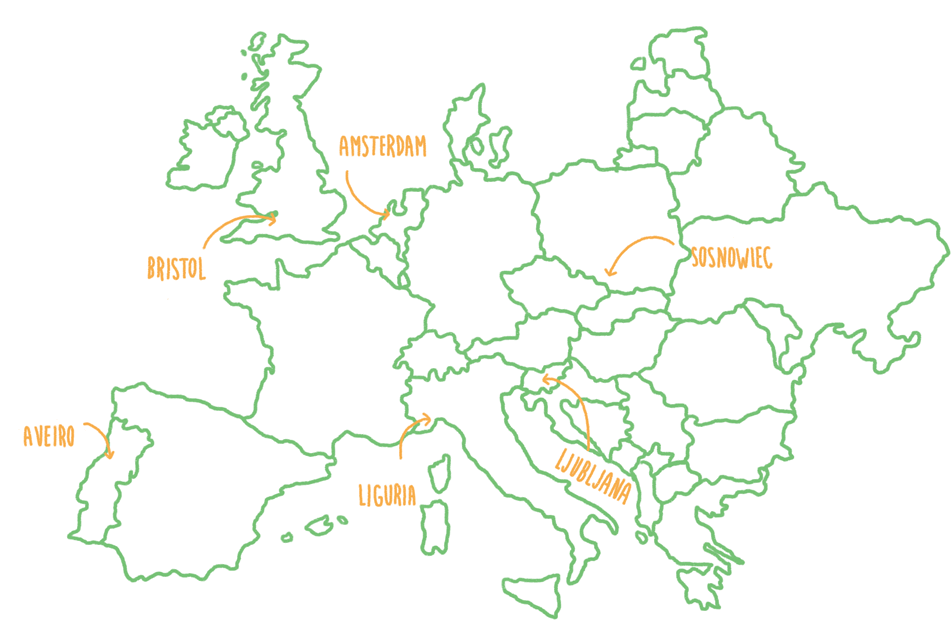 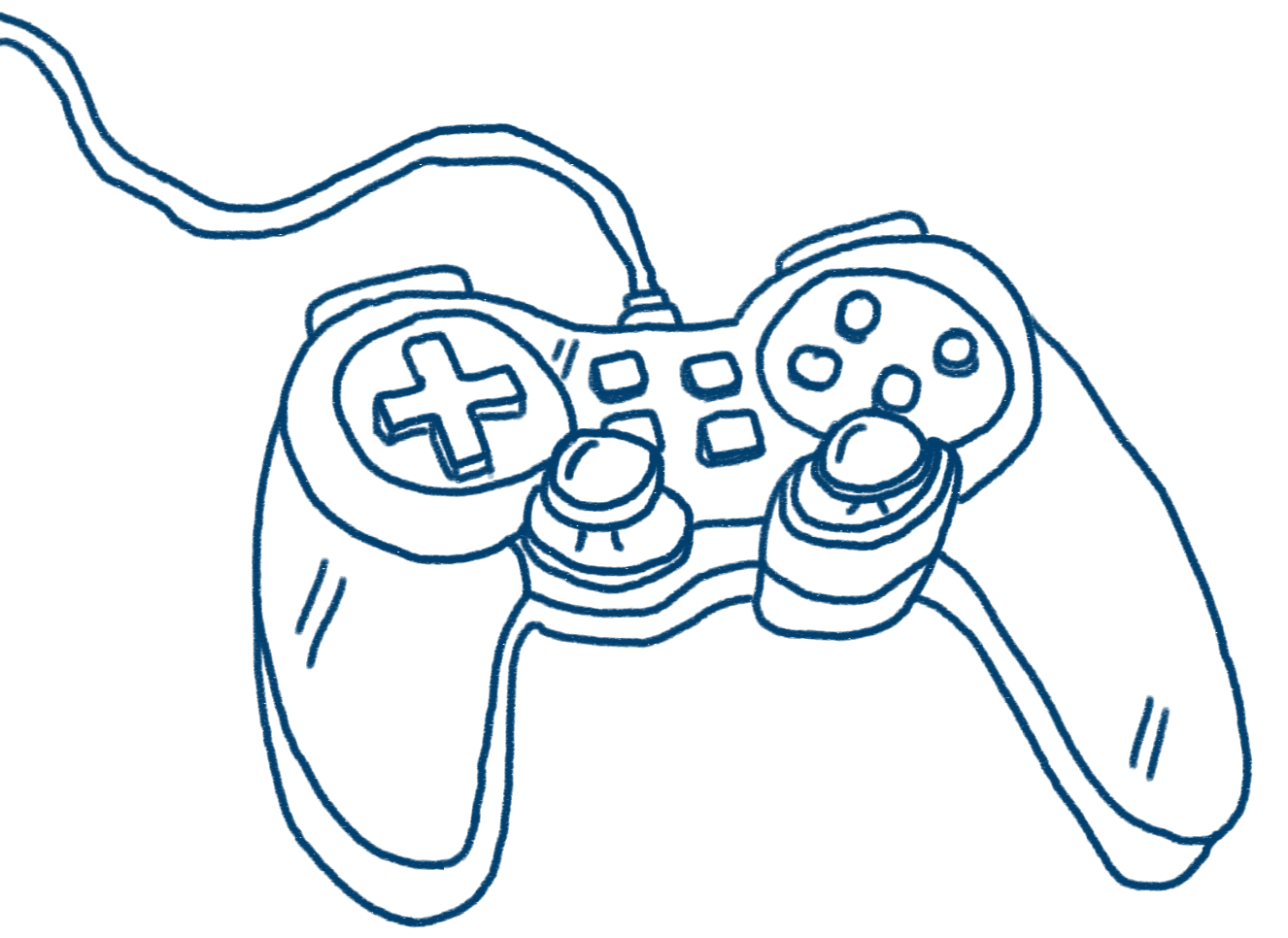 Budżet dla Sosnowca wynosi € 62 125
19
Poznań
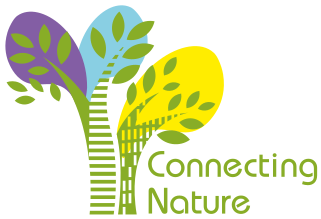 Celem projektu jest upowszechnienie w miastach rozwiązań opartych na środowisku (nature-based solutions), dzięki którym miasta będą rozwijać się w sposób zrównoważony, a jakość życia mieszkańców, wbrew postępującym negatywnym skutkom zmian klimatycznych, będzie wzrastać. Rozwijane będą usługi w obszarze tzw. zielonej infrastruktury. Chodzi między innymi o budowanie sieci ogrodów społecznych, zarówno poprzez tworzenie nowych jaki i stopniowe udostępnianie wybranych ogródków szkolnych i przedszkolnych mieszkańcom, tworzenie punktowych obszarów zieleni w gęstej zabudowie Śródmieścia z udziałem mieszkańców, a także dalszą rewitalizację terenów nadwarciańskich, czy gospodarowanie wodami opadowymi.
https://connectingnature.eu/
12 mln euro
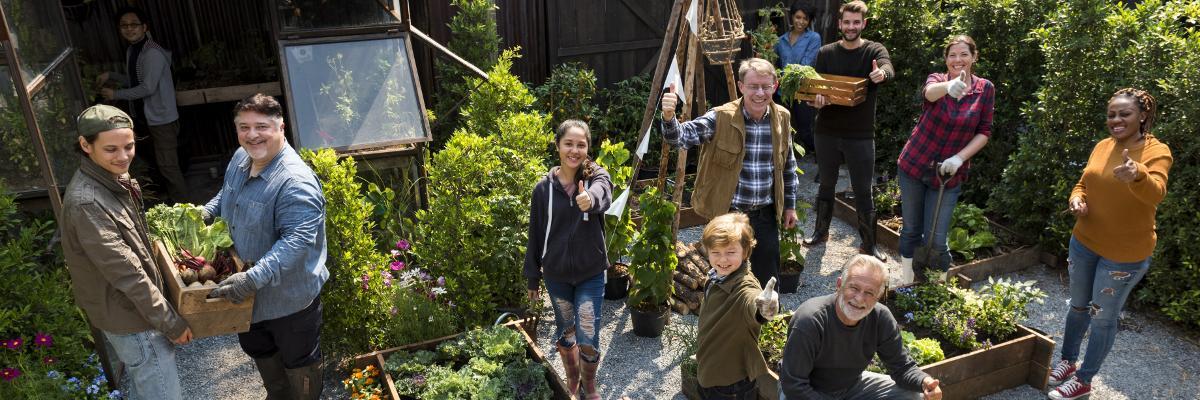 Budżet dla Poznania wynosi € 410 375
20
Wrocław
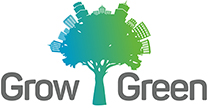 Celem projektu jest przystosowanie miasta do zmian klimatu między innymi poprzez stworzenie katalogu demonstracyjnych rozwiązań zapewniających schronienie przed upałem, lokalne obniżenie temperatury, poprawę jakości powietrza i umożliwiających wykorzystanie wód opadowych. Te przykładowe rozwiązania to właśnie parki kieszonkowe, zielone ściany i ulice.
http://growgreenproject.eu/
11 mln euro
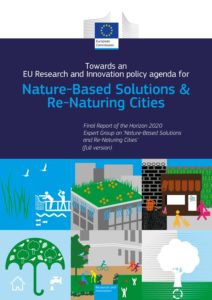 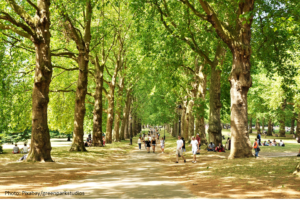 Budżet dla Poznania wynosi  € 1 651 125
21
Dzierżoniów
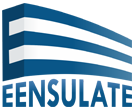 Wynikiem współpracy ma być opracowanie lekkiej i wysoce izolacyjnej piany jednoskładnikowej, której zastosowanie umożliwi niedrogą modernizację przeszklonych powierzchni. Ma być ona m.in. lżejsza, tańsza i bardziej wytrzymała od istniejących obecnie na rynku. Rolą Dzierżoniowa będzie testowanie efektywności nowego produktu. http://www.eensulate.eu/
7 mln euro
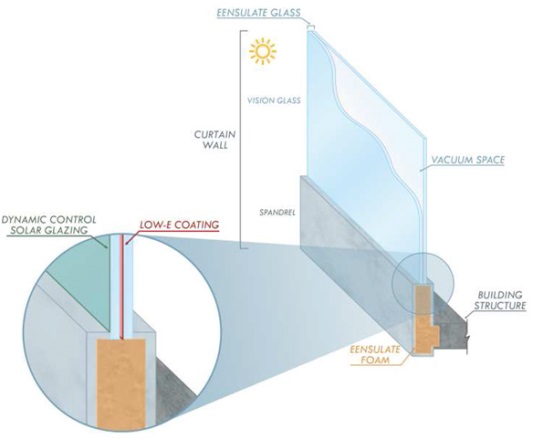 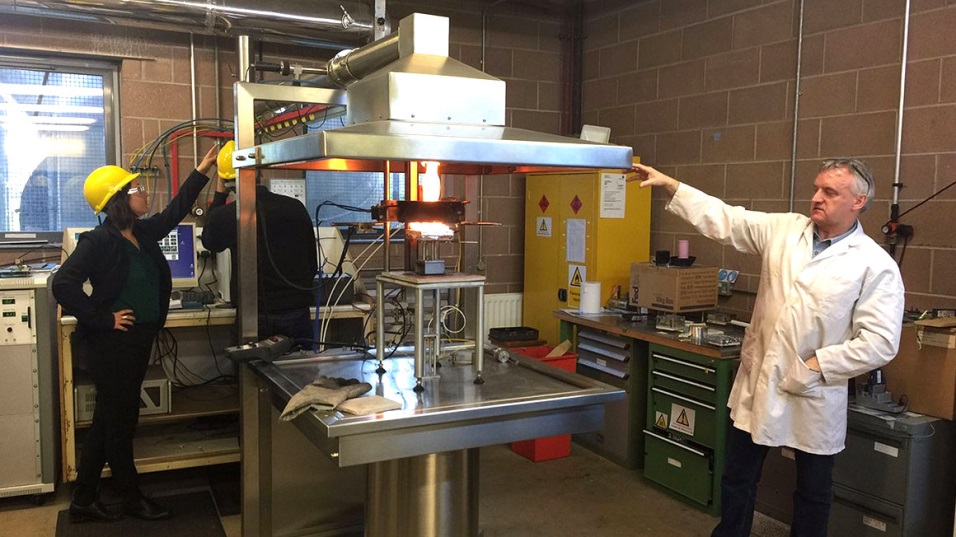 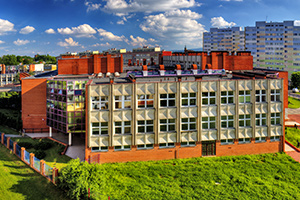 Budżet dla Dzierżoniowa wynosi € 163 750
22
A co dla ja mogę zrobić?
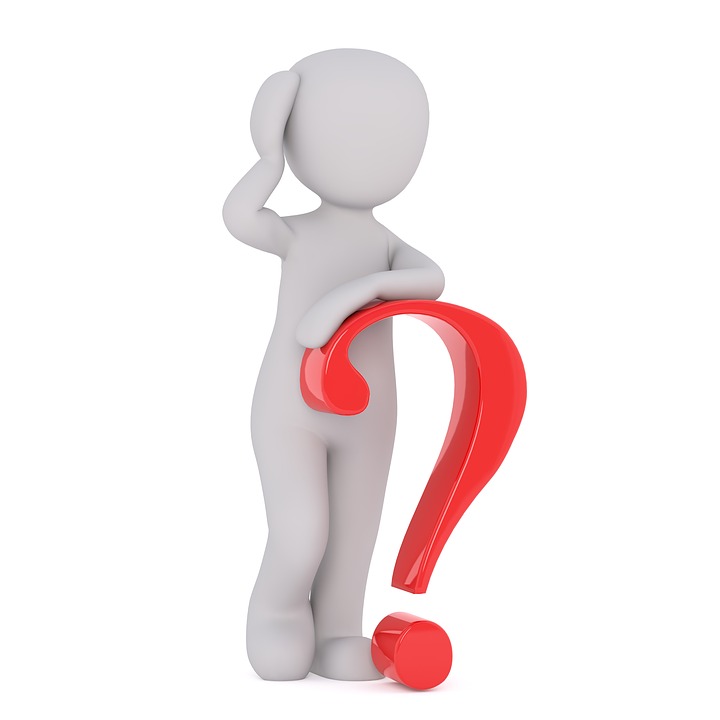 Garść przykładów na zachętę…
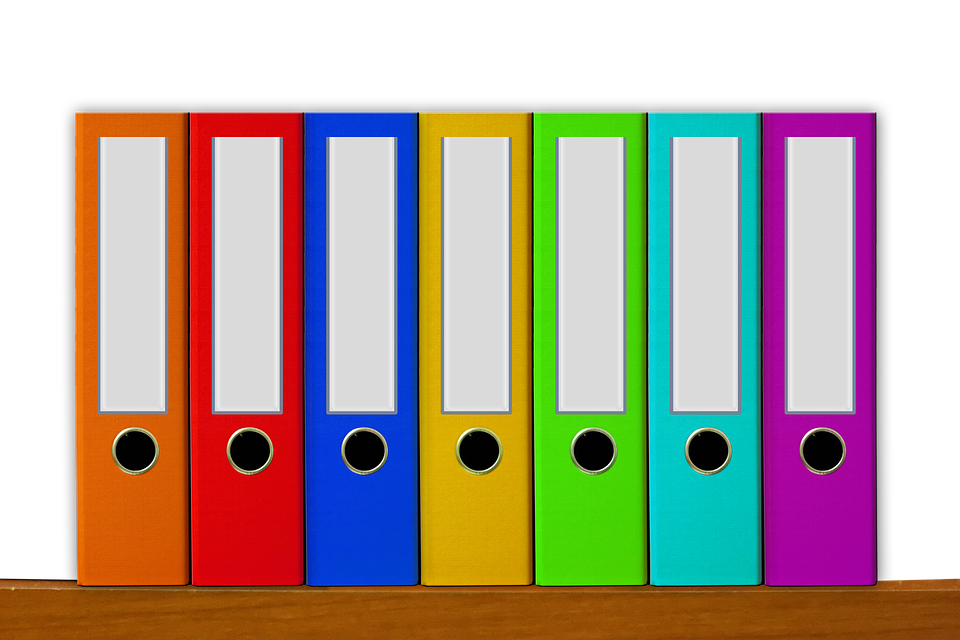 Na wynos
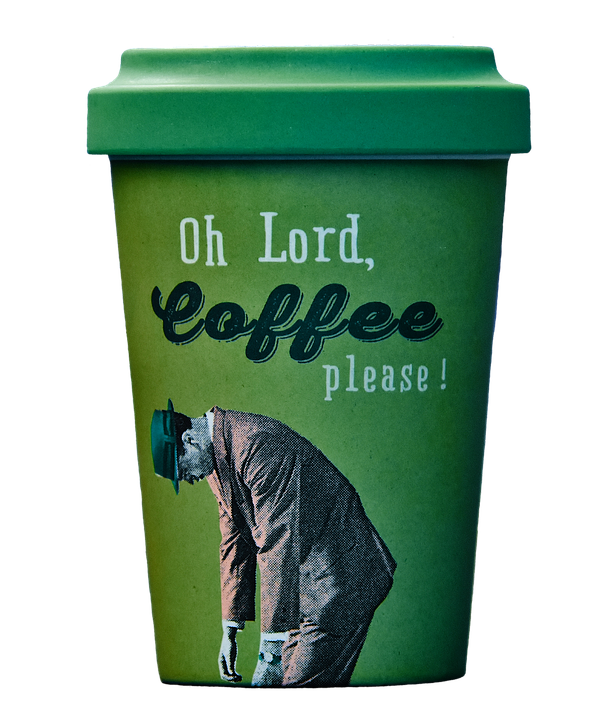 Współpraca międzynarodowa
Innowacje

HORYZONT2020 jest dla mnie!


Skontaktuj się z KPK PB UE
25
ZAPRASZAMY DO KONTAKTU 

KRAJOWY PUNKT KONTAKTOWY 
PROGRAMÓW BADAWCZYCH UE
Instytut Podstawowych Problemów Techniki PAN 


ENERGIA dr Maria Śmietanka
+48 502 052 239
maria.smietanka@kpk.gov.pl

ŚRODOWISKO dr Magdalena Głogowska
+48 728518488magdalena.glogowska@kpk.gov.pl

TRANSPORT Zbigniew Turek
+48 502 052 241zbigniew.turek@kpk.gov.pl
26